МУНИЦИПАЛЬНОЕ ДОШКОЛЬНОЕ ОБРАЗОВАТЕЛЬНОЕ БЮДЖЕТНОЕ УЧРЕЖДЕНИЕ 
«ЦЕНТР РАЗВИТИЯ РЕБЕНКА – ДЕТСКИЙ САД №30 «ЛЕСНАЯ СКАЗКА» 
Арсеньевского городского округа
«Создание системы работы по развитию у детей 
познавательного интереса к истории,
культуре, традициям родного края 
через организацию мини-музеев
«Музейный комплекс в ДОУ»
(краткое наименование – Создание системы 
работы «Музейный комплекс в ДОУ»)срок реализации проекта – 
10.01.2020 – 01.10.2020)
Формальные основания для инициации проекта
Конституция РФ.
Закон «Об образовании в Российской Федерации» 
от 29.12.2012г.  № 273-ФЗ. Ст. 87 Особенности изучения 
основ духовно-нравственной культуры народов РФ….
3. Федеральный государственный образовательный 
стандарт дошкольного образования от 17.10.2013г. № 1155
4. Концепция духовно-нравственного развития и 
воспитания личности гражданина России.
5. Концепция духовно-нравственного развития и 
воспитания детей и молодежи в Приморском крае.
Список разработчиков Проекта
Кривда Тамара Петровна – заведующий МДОБУ ЦРР – д/с № 30 
Овчинникова Наталия Валерьевна - старший воспитатель
Деревцова Галина Николаевна – музыкальный руководитель
Стрельцова Ирина Александровна – воспитатель
Ильина Оксана Григорьевна – воспитатель
Белозерова Мария Анатольевна – воспитатель
Хуторянская Екатерина Владимировна – воспитатель
Курбатова Нина Павловна – воспитатель
Сильченко Екатерина Владимировна – воспитатель
АКТУАЛЬНОСТЬ
В условиях нашего города не так много музеев и 
      ориентированы они на разновозрастной круг посетителей.

Удаленность детского сада от центра и достопримечательностей города.

3. Смещение акцентов в развитии детей в сторону ранней 
     интеллектуализации, что не способствует духовому развитию.

4. Погружение личности в специально организованное музейно – 
    образовательное пространство.
ПРЕДПОСЫЛКИ ПРОЕКТА
Анализ ситуации в ДОУ:
- 30 % детей имеют представление о музее, как месте сбора разных интересных вещей и предметов;
- 42 % детей считают, что музей нужен, чтобы в него приходить и смотреть;
28 % - узнавать что-то новое, интересное об
экспонатах, об истории, о людях.
АНКЕТИРОВАНИЕ ПЕДАГОГОВ ДОУ:
ПРОБЛЕМА
Отсутствие системы работы в ДОУ по
развитию у детей познавательно-исследовательской 
деятельности через мини-музеи.
ГИПОТЕЗА
Вовлечение педагогов в активную творческую деятельность по организации мини-музеев позволит систематизировать 
работу по познавательно-исследовательской 
деятельности в изучении родного города и края.
ЦЕЛЬ
Создание системы работы по развитию у детей познавательного интереса к истории, культуре, традициям родного края через организацию
мини-музеев до сентября 2020 года.
ЗАДАЧИ
1) Разработать пакет методических материалов, систему
планирования познавательной деятельности детей в
пространстве мини-музея.
2) Разработать систему критериев и механизмов оценки 
образовательного результата музейной педагогики.
3) Повысить профессиональную компетентность педагогов 
через самообразование, организацию образовательных
экскурсий.
4) Создать условия для развития познавательной активности 
детей через совместную познавательно-исследовательскую 
деятельность (дети, сотрудники, родители, социум…).
5) Привлечь родителей к созданию мини-музеев, пополнению их экспонатами, совместной деятельности.
ЭТАПЫ ПРОЕКТА
1 этап - подготовительный
Цель: Обогащение мини-музеев и формирование 
компетентности педагогов по музейной педагогике.
2 этап – практический
Цель: Разработка методических материалов, системы планирования.
3 этап – заключительный
Цель: защита проектов, подведение итогов, 
представление опыта работы на городских 
методических объединениях.
БЮДЖЕТ ПРОЕКТА
КЛЮЧЕВЫЕ РИСКИ И ВОЗМОЖНОСТИ
ОЖИДАЕМЫЕ РЕЗУЛЬТАТЫ
Систематическое функционирование 
музейно-образовательного пространства в ДОУ для 
познавательно-исследовательской деятельности (2 мини-музея, 10 уголков на группах).
2. Овладение педагогами практическими навыками в 
организации познавательно-исследовательской деятельности в пространстве мини-музеев (100%), в разработке и реализации 
педагогических проектов (10 проектов на каждой группе).
3. Повышение квалификационной категории за счёт обобщения и распространения опыта работы (50 % педагогов).
4. Разработка методического материала, системы планирования по развитию познавательной активности детей в пространстве мини-музеев.
ОЖИДАЕМЫЕ РЕЗУЛЬТАТЫ
5. Разработка инструментария оценки образовательного
результата музейной педагогики.
6. Развитие креативности детей через создание творческих
работ (сочинения, выставки, коллажи, панно…).
7. Проведение смотра-конкурса мини-музеев.
8. Активное участие родителей в создании и оформлении мини-музеев и уголков народного творчества в группах, в совместной с ребёнком познавательной и творческой деятельности.
9. Изготовление народных костюмов на каждого ребенка (90%).
«Даём детям не итоги чужих исканий,
а ведём их тропой исканий»
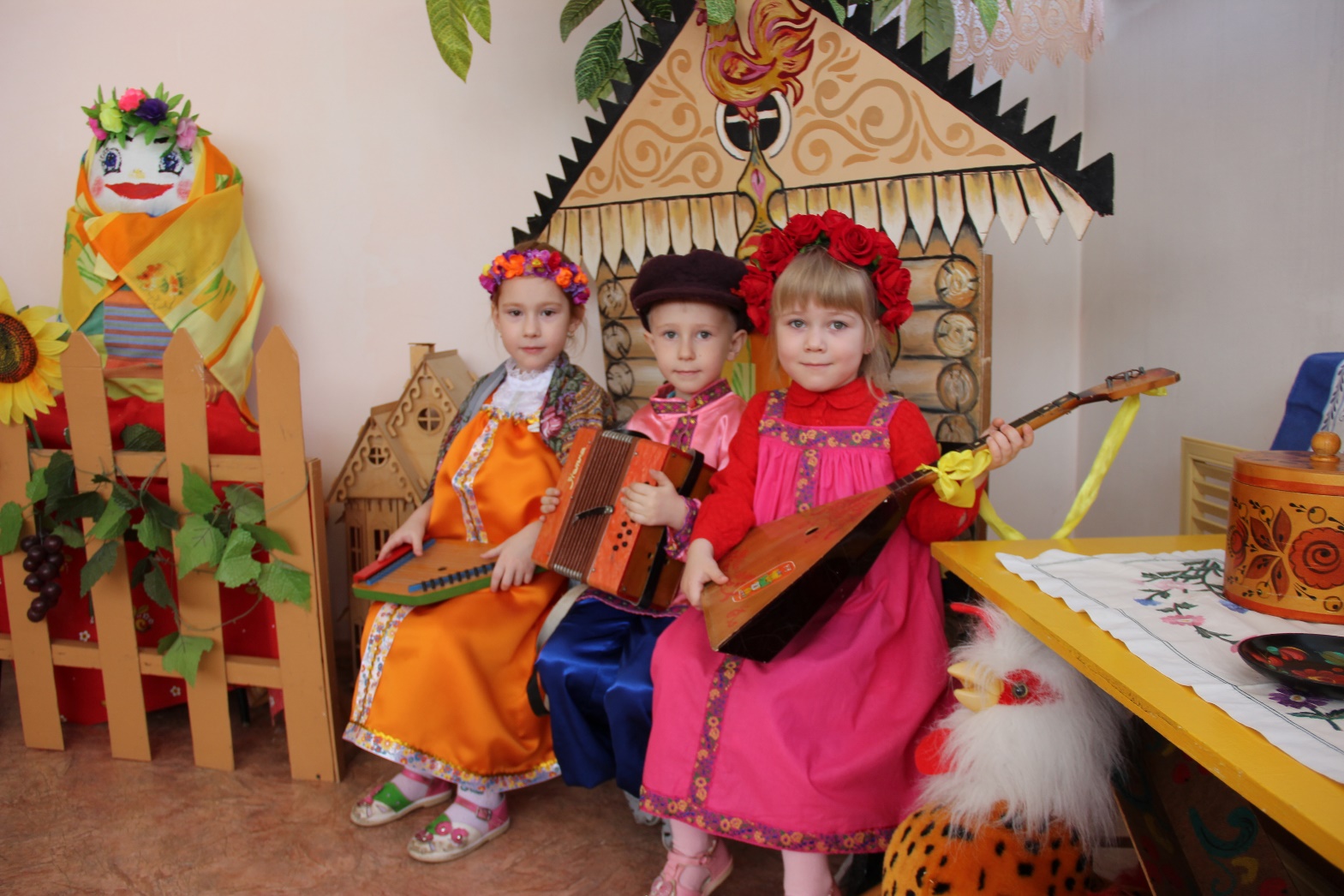